WIR & HIER Toolbox
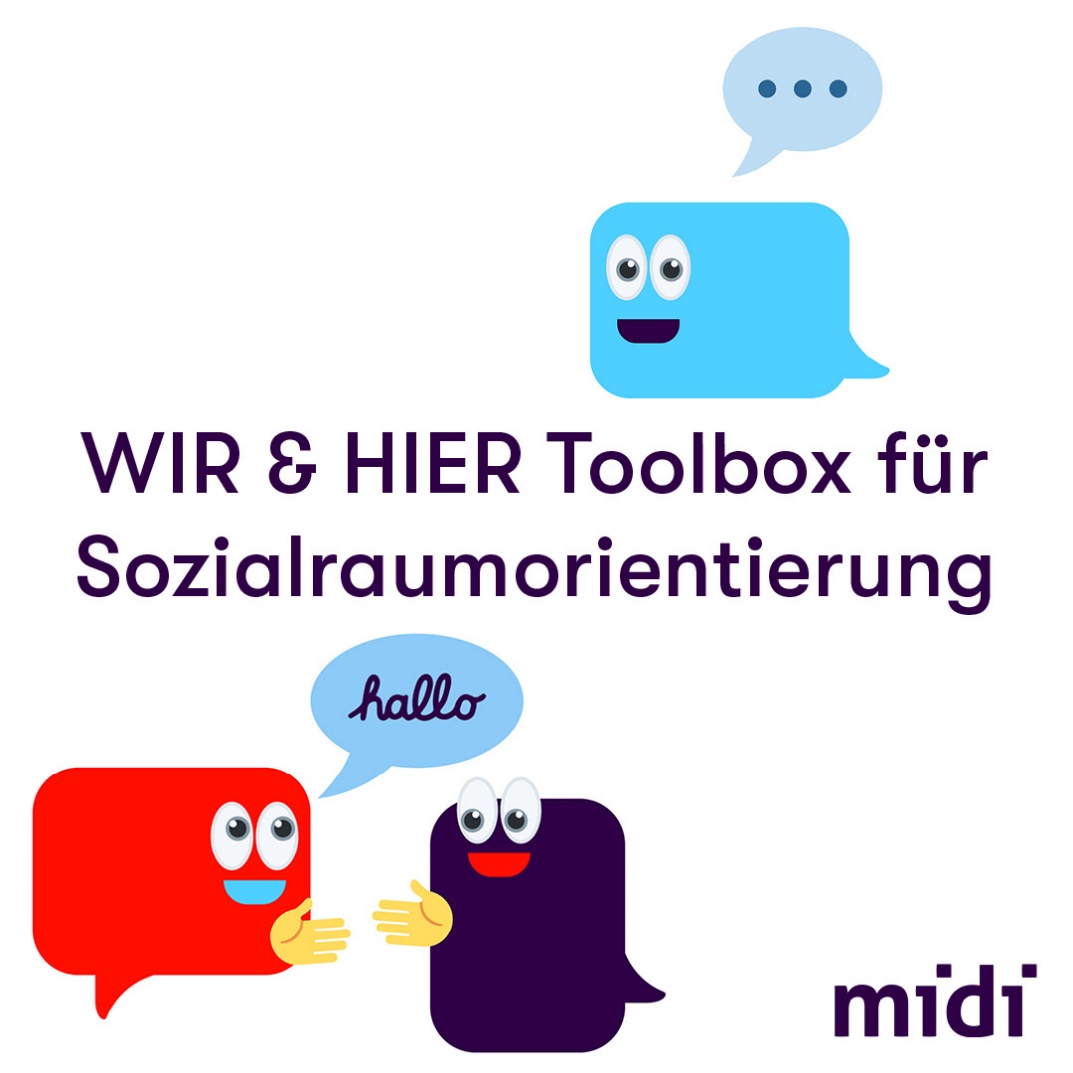 1. Was ist die WIR & HIER Toolbox?
© Diakonie WesT e.V.
2
1. Was ist die WIR & HIER Toolbox?
WIR & HIER Toolbox von midi (Evangelische Arbeitsstelle für missionarische Kirchenentwicklung und diakonische Profilbildung)
Soll Menschen in Kirche und Diakonie zum Engagement für Dorf, Stadtteil, Kiez und Nachbarschaft unterstützen und motivieren 

     soll Sozialraumorientierung fördern!
© Diakonie WesT e.V.
3
1. Was ist die WIR & HIER Toolbox?
Mit Hilfe der Toolbox analysieren, was Menschen wirklich wollen

     Nicht auf Probleme fokussieren, sondern auf die Menschen in Gemeinden und ihre Ressourcen
      Eigen­initiative, Zusammen­arbeit und Zusammen­halt stärken
© Diakonie WesT e.V.
4
1. Was bietet die WIR & HIER Toolbox?
1. Reflektion der eigenen Motivation: Was macht uns als Gemeinde oder      Einrichtung in unserem Ort überhaupt aus? Und was kann uns motivieren?

	Modul: „Was treibt uns an?“

2. Ideen, wie Organisationen / Gemeinden / Kirchen einfach starten können

	Modul: „Einfach loslegen“ und „Inspiration“

3. Netzwerk- und Kooperationspartner*innen

	Abschnitt: „Methoden / Netzwerke knüpfen“

4. Unterstützungs- bzw. Finanzierungsmöglichkeiten	
	Modul: „Finanzierung“ und „Unterstützung“
© Diakonie WesT e.V.
5
2. Einblicke in die Toolbox			Los geht’s!www.mi-di.de/wir-hier
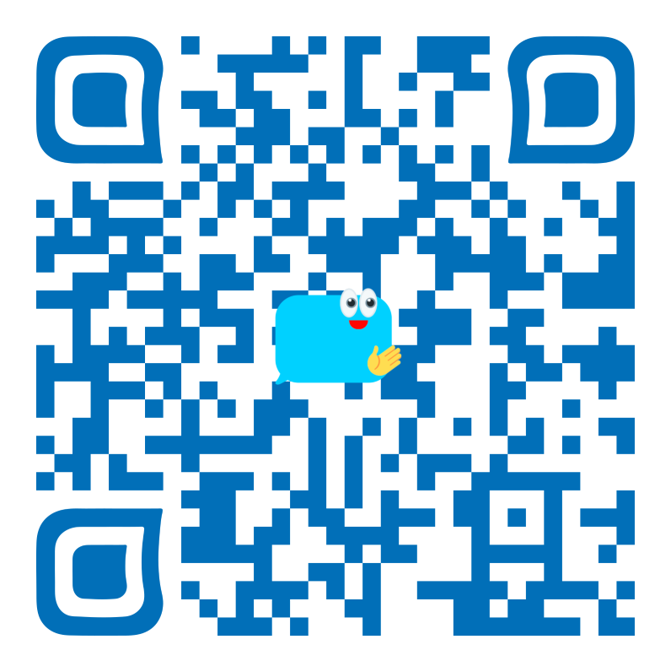 © Diakonie WesT e.V.
6
StartseiteÜberblick über alle Module
Start / Übersicht
© Diakonie WesT e.V.
7
Modul: Was bekommen wir hier? Übersicht / Erklärungen
© Diakonie WesT e.V.
8
2. 1. Modul: Was treibt uns an? Reflexion
© Diakonie WesT e.V.
9
1. Modul: Was treibt uns an? Eigene Einrichtung/ Motivation reflektieren
Benötigte Reflexion anklicken:
© Diakonie WesT e.V.
10
1. Modul: Was treibt uns an? Eigene Einrichtung/ Motivation reflektieren
Die Toolbox bietet verschiedene Tools / Übungen an, um die Reflexion erfolgreich durchzuführen!
© Diakonie WesT e.V.
11
2. 2. Modul: Einfach losgehen / Inspiration
© Diakonie WesT e.V.
12
2. Modul: Einfach loslegen – Einfache Projektideen
Die Toolbox bietet an dieser Stelle verschiedene einfache Projektideen, die ohne großen Ressourceneinsatz und Vorbereitung umzusetzen sind.
© Diakonie WesT e.V.
13
2. Modul: Einfach loslegen – Projektidee: „Komm beeten!“
Zeigt Schwierigkeitsgrad und Zeitaufwand an
Weitere Projektideen: „Einfach loslegen“ durchklicken!
© Diakonie WesT e.V.
14
2. Modul: Inspiration – konkrete, größere Projektideen anderer Organisationen / Einrichtungen
Hier findet man bereits „fertige“ Projekte, die umgesetzt und reflektiert wurden.
© Diakonie WesT e.V.
15
3. Modul: Methoden: Was wollen wir?
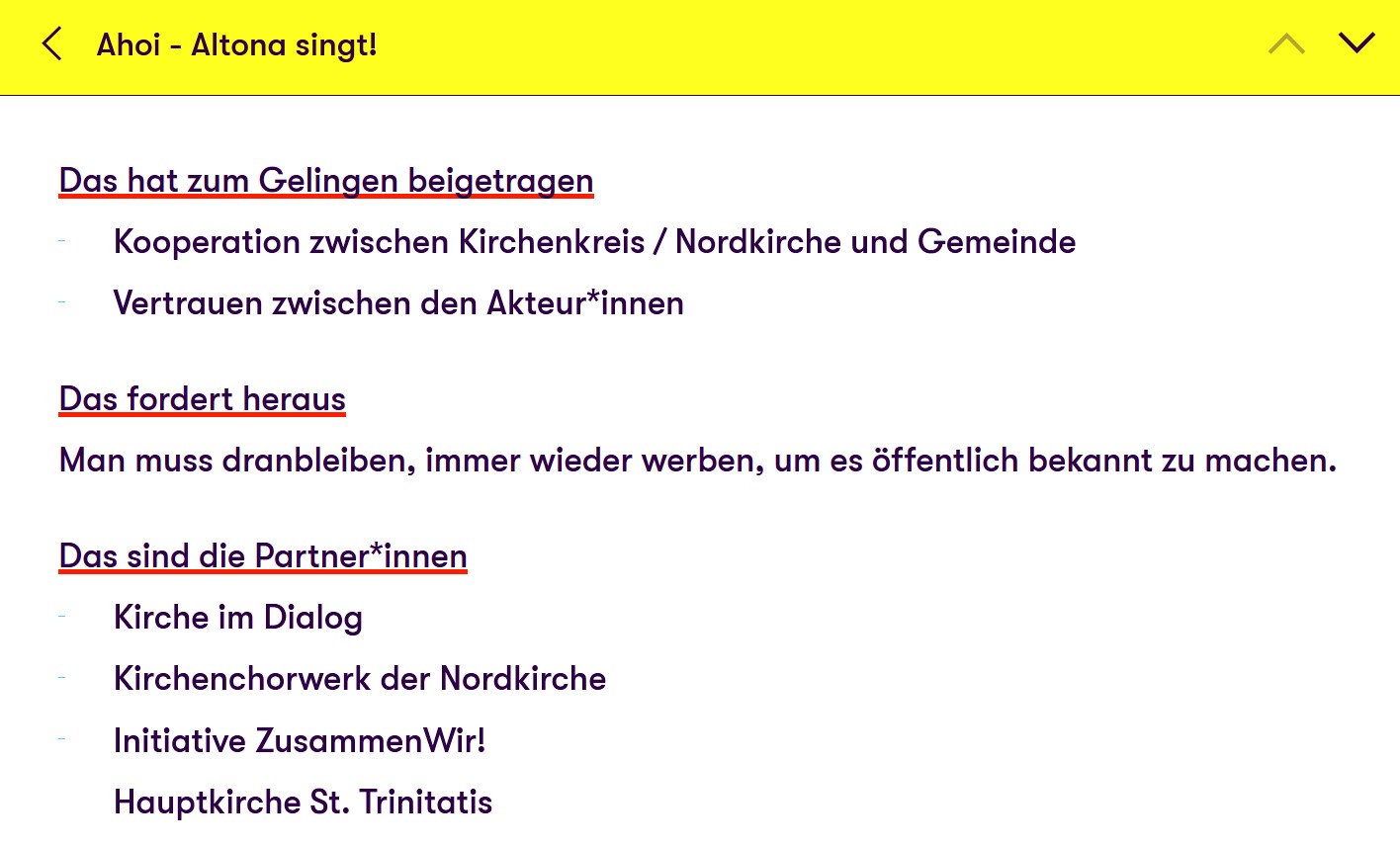 © Diakonie WesT e.V.
16
2. 3. Methoden / Netzwerke knüpfen
© Diakonie WesT e.V.
17
3. Modul: Methoden: Was wollen wir?
Was wollen wir?
© Diakonie WesT e.V.
18
Auch hier bietet die Toolbox konkrete Ideen:
3. Modul: Methoden
Zeigt Schwierigkeitsgrad und Zeitaufwand an
© Diakonie WesT e.V.
19
2. 4. Unterstützung / Finanzierung
© Diakonie WesT e.V.
20
4. Unterstützung…
Vorstellung verschiedener Kooperationspartner*innen
© Diakonie WesT e.V.
21
4. … und Finanzierung
Schritt 1: Bedarf klären
© Diakonie WesT e.V.
22
Die Toolbox bietet eine Übersicht über einfache, mittelschwere und schwierige Fördermittelgeber
4. … und Finanzierung
Schritt 2: Nach Fördermittelgebern suchen
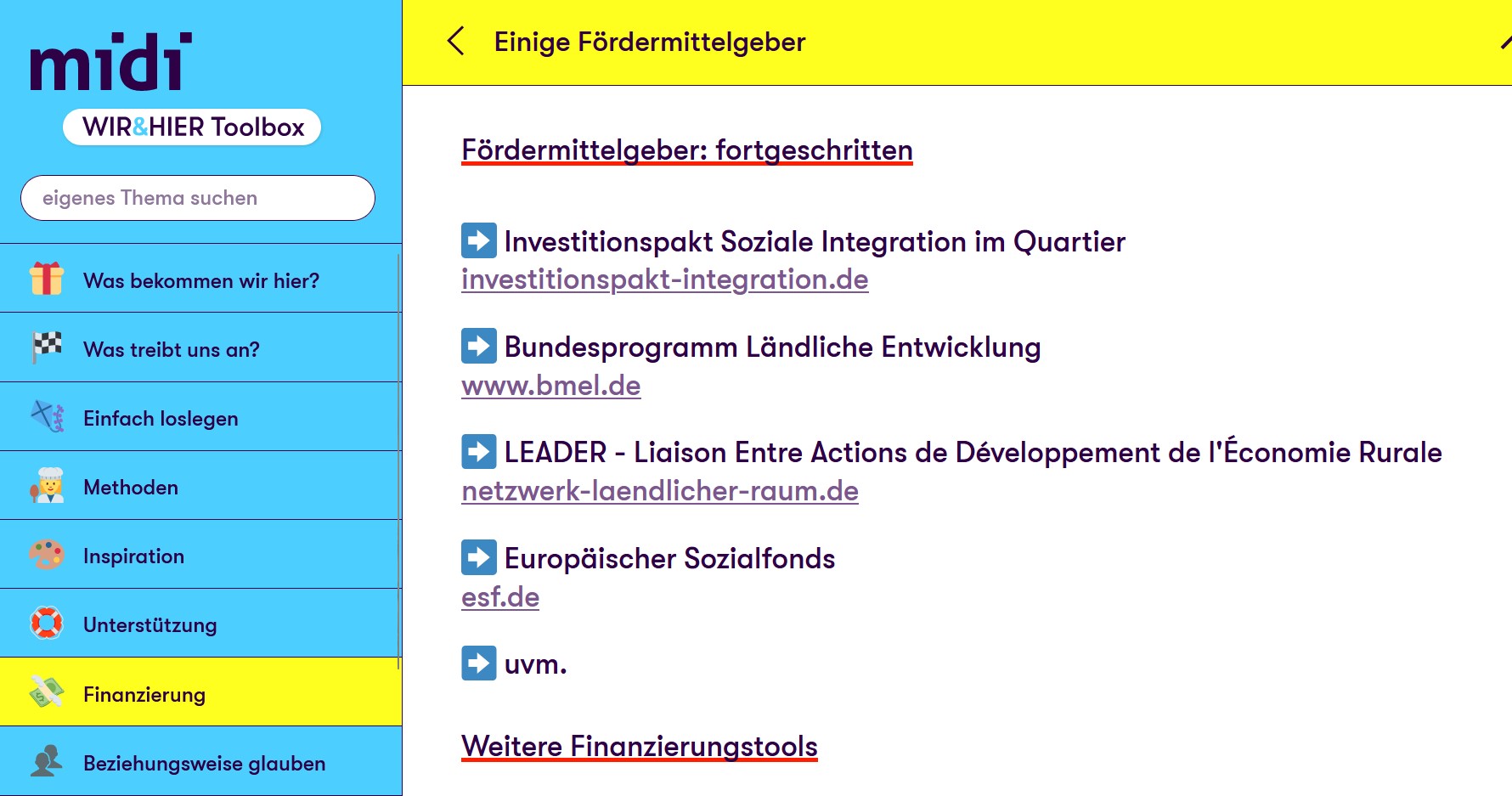 © Diakonie WesT e.V.
23
[Speaker Notes: … für jedes Anforderungsniveau ist etwas dabei! Professionelle Anträge können z.B. durch Diakonie gestellt werden, einfache Fördermittelgeber wie die regionale Bank oder Unternehmen können auch kleine Vereine und / oder Kirchengemeinden ansprechen]
3. Jetzt aber wirklich:			Los geht’s!www.mi-di.de/wir-hier
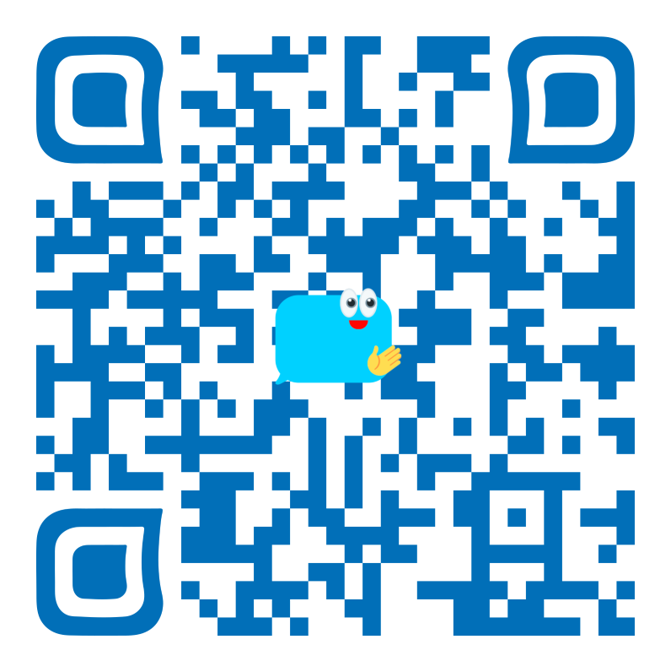 © Diakonie WesT e.V.
24
Viel Spaß beim Stöbern, Planen und Umsetzen neuer Projekte im Sozialraum!